ГОСУДАРСТВЕННОЕ АВТОНОМНОЕ ОБРАЗОВАТЕЛЬНОЕ УЧРЕЖДЕНИЕ ВЫСШЕГО ОБРАЗОВАНИЯ ЛЕНИНГРАДСКОЙ ОБЛАСТИ “ЛЕНИНГРАДСКИЙ ГОСУДАРТСВЕННЫЙ УНИВЕРСИТЕТ ИМЕНИ А.С.ПУШКИНА”
Выполнила: Лысенкова Ксения Алексеевна
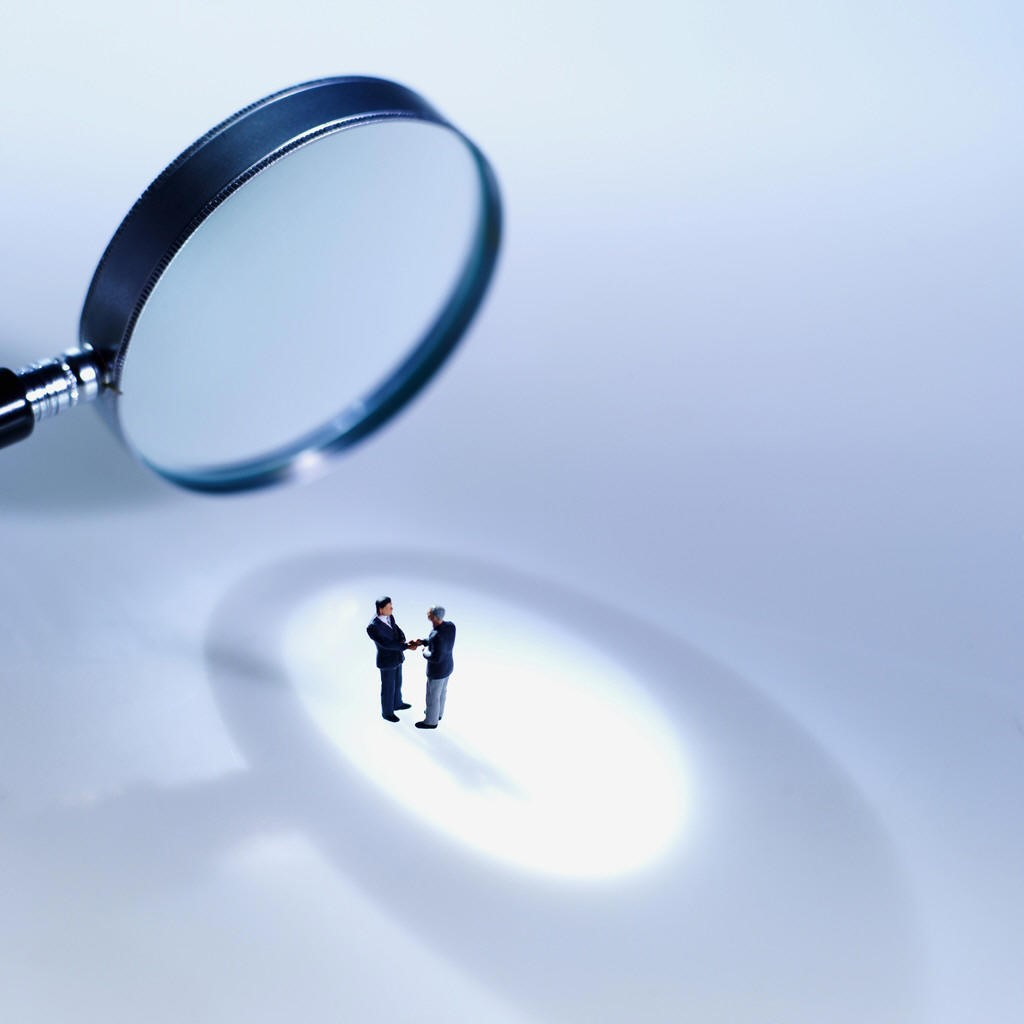 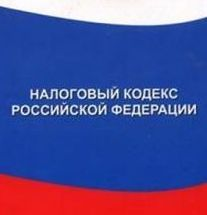 !
осуществляется исключительно ФНС и ее территориальными органами
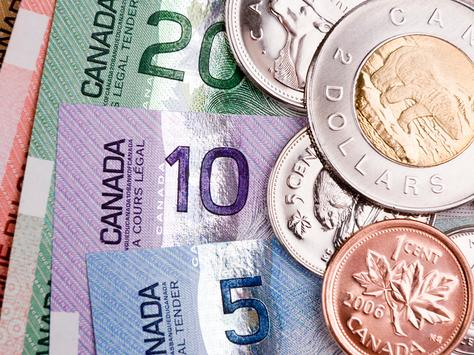 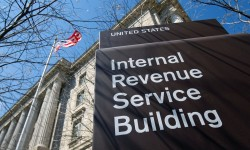 США, служба внутренних доходов
Агентство дохода Канады (CRA)
Зарубежные органы налогового контроля
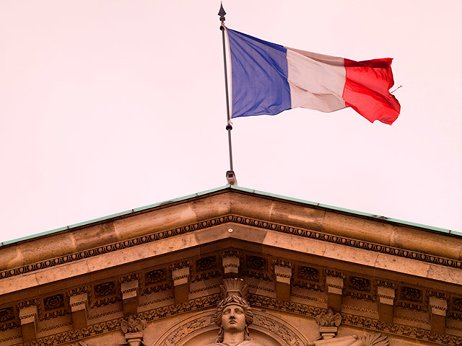 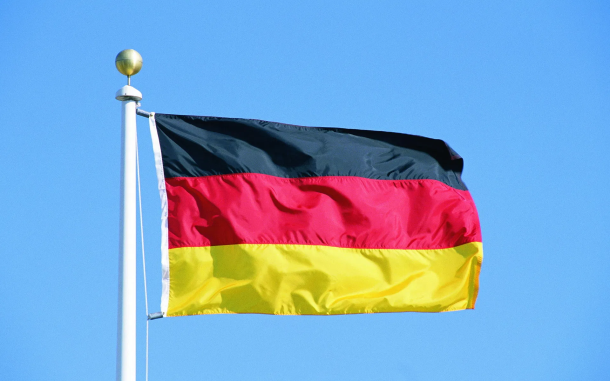 Налоговый департамент Минфина Германии
Национальная дирекция налоговых расследований;
Дирекция национальных и интернациональных проверок;
Национальная дирекция проверок налоговых ситуаций;
Нормативно-правовая база налогового контроля
Автор – Садовская Т.Д.
Проблематика
Опрос Российским экспертным институтом
54% - коренная реформа
Гл.14 НК РФ – смесь материальных и процессуальных норм
Отсутствие легального определения «финансового контроля»
Источники информации

Законодательство:
Конституция Российской Федерации
Налоговый Кодекс Российской Федерации (№146-ФЗ от 31.07.1998)

Научные статьи:
Научная статья Галимова И.В. – «Проблемы налогового контроля в РФ» (2010 г.)
Научная статья Филон И.Л. – «Налоговый контроль как специфическое направление финансового контроля» (2010 г.)
Научная статья Селиванова А.С. – «Налоговый контроль как вид государственного финансового контроля» (2012 г.)

Интернет-ресурсы:
https://laws.studio/nalogi-uchebniki/nalogovyiy-kontrol-formyi-soderjanie-61057.html
https://studme.org/117504279565/pravo/nalogovyy_kontrol